Clases Asociadas y encapsulamiento
En el diseño de una aplicación, la solución se modula de modo tal que cada clase pueda implementarse sin depender de las demás. 
En el desarrollo de una aplicación en la cual la entrada y salida se realiza a través de una GUI, la clase que implementa la interface gráfica de usuario usa a las clases que modelan el problema, sin conocer detalles de la representación. 
Análogamente, las clases que modelan el problema se diseñan e implementan si saber si la entrada y salida va a hacerse por consola o mediante una GUI.
Caso de Estudio: Traductor
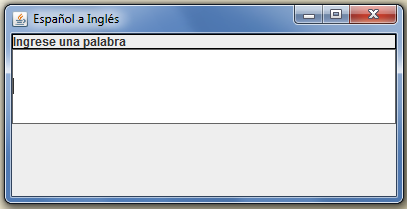 Implemente una GUI que permita traducir una palabra de Español a Inglés.
El usuario ingresa la palabra en la caja de texto y al oprimir intro la aplicación  busca la traducción. Si existe la traducción se muestra en un panel de diálogo. En caso contrario se muestra un mensaje, también en un panel de diálogo.
Caso de Estudio: Traductor
La clase GUIEspIng es cliente de la clase Diccionario. La implementación de estos servicios queda encapsulada en la clase proveedora y es transparente para la clase cliente.
Caso de Estudio: Traductor
class GUIEspIng extends JFrame {
//Atributos gráficos
  private JPanel panelPalabras;
  private JLabel cartelEntrada;
  private JTextField cajaPalabra;
//Atributos de la aplicación
  private Diccionario diccionario;
La clase que implementa la GUI encapsula un atributo de instancia que es instancia de la clase asociada Diccionario.
Caso de Estudio: Traductor
public GUIEspIng (String tit, Diccionario dicc) {	  
//Establece la apariencia del frame
  super(tit);
  setSize(400, 200);
  setDefaultCloseOperation(EXIT_ON_CLOSE);	   
  diccionario = dicc;	   
//Crea los objetos gráficos e invoca al método interno
  panelPalabras = new JPanel();  
  cartelEntrada = new JLabel();  
  cajaPalabra = new JTextField ("",15);	   
  armaGUI();
}
La GUI recibe como parámetro un objeto de clase Diccionario y asigna la referencia al atributo de instancia, que puede ser accedido desde cualquier servicio.
Caso de Estudio: Traductor
private void armaGUI(){ 
//Establece los atributos del panel
  panelPalabras.setLayout(new BorderLayout());
  panelPalabras.setSize(400,90);

//Establece los atributos de la etiqueta 
  cartelEntrada.setText("Ingrese una palabra");
  cartelEntrada.setSize(120,15);
  cartelEntrada.setBorder(new LineBorder(new Color(0,0,0), 1, false));   
…
Caso de Estudio: Traductor
/*Establece los atributos de la caja, crea y registra al oyente*/
  cajaPalabra.setSize(120,15);
  cajaPalabra.setBorder(new LineBorder(new Color(100,100,100), 1, false));
  OyentePalabra oyente = new OyentePalabra();
  cajaPalabra.addActionListener(oyente);
Caso de Estudio: Traductor
//Inserta los objetos gráficos en los paneles    panelPalabras.add(cartelEntrada,BorderLayout.NORTH);  panelPalabras.add(cajaPalabra,BorderLayout.CENTER);
getContentPane().setLayout(new BorderLayout());   getContentPane().add(panelPalabras,BorderLayout.NORTH);
Caso de Estudio: Traductor
private class OyentePalabra 
    implements ActionListener {
 public void  actionPerformed(ActionEvent event){ 
  String palabra = cajaPalabra.getText();
  JOptionPane dialogo = new JOptionPane();
  String traducida = diccionario.traducirEspIng(palabra);
  if (traducida == null)
         dialogo.showMessageDialog(null, 
         "La palabra no figura en el diccionario","", 
         dialogo.INFORMATION_MESSAGE ); 
  else{
         cajaPalabra.setText("");
         dialogo.showMessageDialog(null, 
        "La traduccion de "+palabra+ " es " + 	  		traducida,"", 
         dialogo.INFORMATION_MESSAGE );
 } 
}
Caso de Estudio: Traductor
El objeto ligado a la variable palabra se inicializa en el oyente de la caja y se usa para buscar la traducción.
La implementación de cada clase oyente requiere acceder a un diccionario. 
El diccionario es una estructura de datos que mantiene pares de palabras, la primera palabra del par está en inglés y la segunda en español.
La estructura está encapsulada en una clase Diccionario que brinda dos servicios de búsqueda, buscar en la primera palabra de cada par o en la segunda.
Caso de Estudio: Traductor
La clase GUITraductor usa a la clase Diccionario como una caja negra, conoce únicamente la interface y el contrato. 
Los datos pueden estar modelados por un arreglo o un objeto de clase Vector, las búsquedas pueden implicar un recorrido secuencial o la estructura puede estar ordenada y se aplica entonces búsqueda binaria. 
Todas esas cuestiones quedan escondidas para la interfaz. De manera análoga, es posible cambiar el diseño y la implementación de la GUI, sin afectar a la clase Diccionario.
Caso de Estudio: Traductor
Implemente una clase GUI_Traductor que permita mostrar la traducción de una palabra ingresada en inglés a español o una palabra ingresada en español a inglés. 
La clase GUI_Traductor está asociada a Diccionario. 
La clase Diccionario encapsula a una colección de pares de palabras, la primera palabra del par está en inglés y la segunda es su traducción al español. Claramente un objeto de clase Diccionario puede utilizarse para traducir de inglés a español o de español a inglés.
Caso de Estudio: Traductor
La clase GUI_Traductor es cliente de la clase Diccionario. La implementación de estos servicios queda encapsulada en la clase proveedora y es transparente para la clase cliente.
Caso de Estudio: Traductor
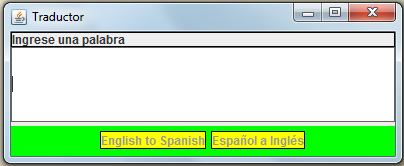 El usuario completa la caja de texto y al oprimir Intro se habilitan los dos botones. Cada botón está asociado a un oyente que envía un mensaje al diccionario para buscar la palabra. Si existe la traducción se muestra en un panel de diálogo. En caso contrario se muestra un mensaje, también en un panel de diálogo.
Caso de Estudio: Traductor
//Atributos gráficos
  private JPanel panelPalabras, panelControl;
  private JButton botonES,botonEI;
  private JLabel cartelEntrada;
  private JTextField cajaPalabra;

//Atributos de la aplicación
  private Diccionario diccionario;	  
  private String palabra;

public GUITraductor (Diccionario dicc) {	  
   
   diccionario = dicc;	
…
}
Caso de Estudio: Traductor
//Deshabilita los botones
estadoBotones(false);

/*Crea los oyentes y los registra a los objetos fuente de evento*/

OyentePalabra oyente = new OyentePalabra();     cajaPalabra.addActionListener(oyente);

OyenteBotonES oyenteES = new OyenteBotonES();
botonES.addActionListener(oyenteES);  
	  
OyenteBotonEI oyenteEI = new OyenteBotonEI();
botonEI.addActionListener(oyenteEI);
Caso de Estudio: Traductor
private void estadoBotones(boolean estado){
//Habilita o deshabilita botones
   botonEI.setEnabled(estado);
   botonES.setEnabled(estado);
}
private class OyentePalabra implements 		ActionListener {
  public void  actionPerformed(ActionEvent event){ 
     palabra =  (cajaPalabra.getText());
     estadoBotones(true);
   }      
}
Caso de Estudio: Traductor
private class OyenteBotonES implements  			             ActionListener {
public void  actionPerformed(ActionEvent e){ 
   JOptionPane dialogo = new JOptionPane();
   String tra=diccionario.traducirEngSpa(palabra);
   if (tra == null)
     dialogo.showMessageDialog(null, 
     "La palabra no figura en el diccionario","", 
      dialogo.INFORMATION_MESSAGE ); 
   else{
     cajaPalabra.setText("");
     estadoBotones(false);
     dialogo.showMessageDialog(null, 
     "La traduccion de "+palabra+ " es " + tra, "", 
     dialogo.INFORMATION_MESSAGE );
    }
  }  
}
Caso de Estudio: Traductor
private class OyenteBotonEI implements  			             ActionListener {
public void  actionPerformed(ActionEvent e){ 
   JOptionPane dialogo = new JOptionPane();
   String tra=diccionario.traducirEspIng(palabra);
   if (tra == null)
     dialogo.showMessageDialog(null, 
     "La palabra no figura en el diccionario","", 
      dialogo.INFORMATION_MESSAGE ); 
   else{
     cajaPalabra.setText("");
     estadoBotones(false);
     dialogo.showMessageDialog(null, 
     "La traduccion de "+palabra+ " es " + tra, "", 
     dialogo.INFORMATION_MESSAGE );
    }
  }  
}
Caso de Estudio: Traductor
Cuando el usuario realiza una acción sobre botonES se envía el mensaje traducirEngSpa(palabra) al diccionario.
Análogamente cuando el usuario realiza una acción en botonEI se envía el mensaje traducirEngSpa(palabra) al diccionario.
Otra característica que aparece en esta GUI es que los botones se habilitan y deshabilitan.
Caso de Estudio: Traductor
estadoBotones(false);
	  	   
botonES.setSize(20,10);
botonES.setBackground(Color.YELLOW);
botonES.setBorder (new LineBorder(new Color(0,0,0), 1, false));
	   
botonEI.setSize(20,10);
botonEI.setBackground(Color.YELLOW);
botonEI.setBorder(new LineBorder(new Color(0,0,0), 1, false));
Caso de Estudio: Traductor
OyenteBoton oyente = new OyenteBoton();
botonES.setActionCommand ("1");
botonES.setText ("English to Spanish");
botonES.addActionListener(oyente);   	   
botonEI.setActionCommand ("2");
botonEI.setText ("Español a Inglés");
botonEI.addActionListener(oyente);
Los dos botones quedan registrados a un mismo oyente. La acción del comando es la que va a permitir distinguir cuál fue el que oprimió el usuario. 
En este caso no coincide el rótulo del botón con la acción establecida.
.
Caso de Estudio: Traductor
private class OyenteBoton implements ActionListener {
   public void  actionPerformed(ActionEvent event){ 
     String b = (String) event.getActionCommand();
     if (b.equals(new String("1")))
     { … }
     else
     { … }
   }      
 }
El oyente obtiene el comando cuyos valores pueden ser "1" o "2".
Caso de Estudio: Traductor
JOptionPane dialogo = new JOptionPane();
String traducida =     diccionario.recuperarPal1(palabra);
if (traducida == null)
         dialogo.showMessageDialog(null, 
        "La palabra no figura en el diccionario", "", 
         dialogo.INFORMATION_MESSAGE ); 
else{
 cajaPalabra.setText("");
 estadoBotones(false);
 dialogo.showMessageDialog(null, 
 "La traduccion de "+palabra+ " es " +traducida, "", 
         dialogo.INFORMATION_MESSAGE );
}
                
       
   }
Caso de Estudio: Traductor
JOptionPane dialogo = new JOptionPane();
String traducida =     diccionario.recuperarPal2(palabra);
if (traducida == null)
         dialogo.showMessageDialog(null, 
        "La palabra no figura en el diccionario", "", 
         dialogo.INFORMATION_MESSAGE ); 
else{
 cajaPalabra.setText("");
 estadoBotones(false);
 dialogo.showMessageDialog(null, 
 "La traduccion de "+palabra+ " es " +traducida, "", 
         dialogo.INFORMATION_MESSAGE );
}
                
       
   }
Objetos y Eventos
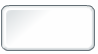 Componente
reactiva
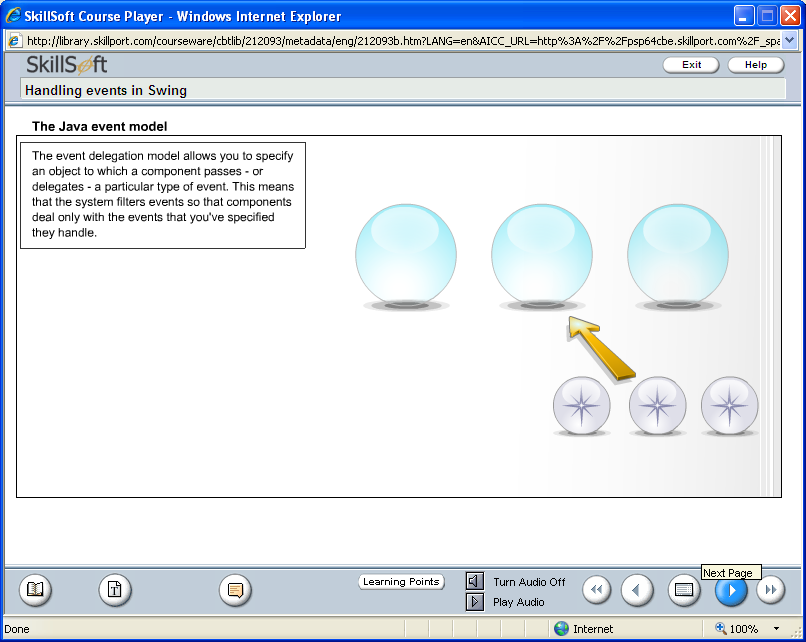 Evento
El objeto fuente de evento
botonEI crea un objeto evento 
de clase ActionEvent
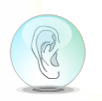 El objeto oyente oyente registrado al objeto fuente de evento botonEI,  recibe un mensaje actionPerformed con el objeto evento e como parámetro.
El usuario hace clik sobre la componente reactiva asociado al objeto fuente de evento botonEI